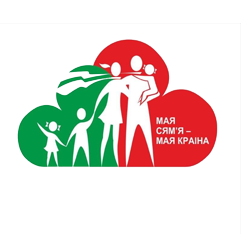 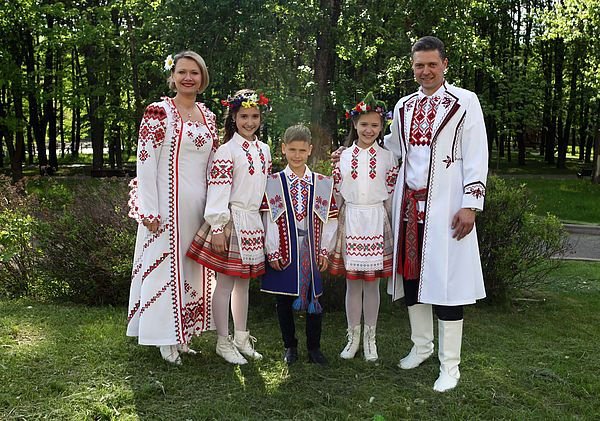 Семья Трикоза г.Минск, Московский район
Сям’я 2022
          года
пяты рэспубліканскі конкурс
Отец – Трикоза Владислав Васильевич, 1979 г.р. 
Мать – Трикоза Юлия Васильевна,1979 г.р. 
Дети: Татьяна, 2004 г.р. 
           Екатерина, 2006 г. р. 
           Александр, 2008 г.р.
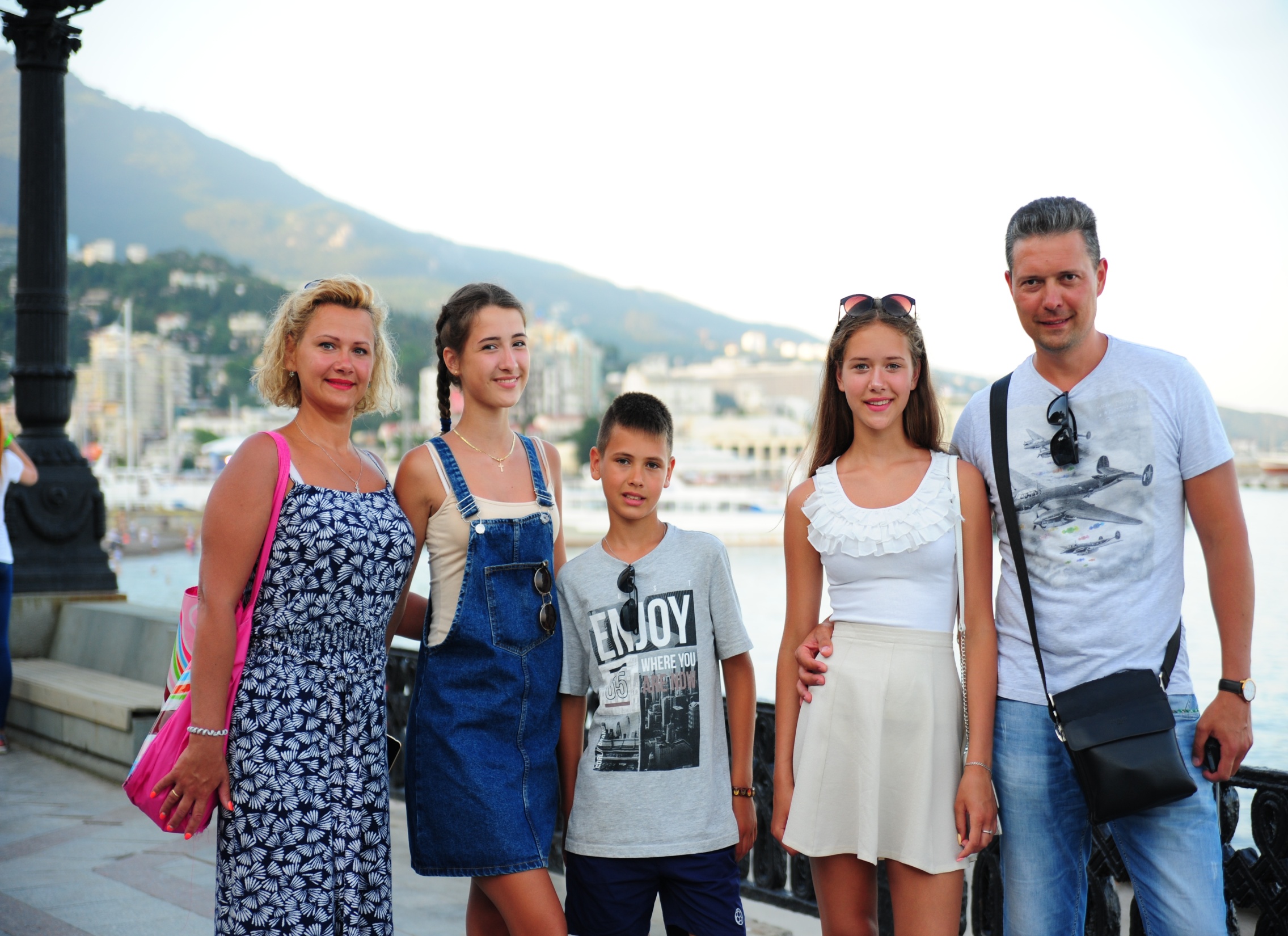 «С любым мы спортом дружим и вместе мы не тужим!»
Наш девиз –
Семейная традиция – «День Победы! Радость со слезами на глазах!»
Каждый год мы всей семьей посещаем памятные места боевой славы в знак признания огромного вклада белорусского народа в победе над врагом!